Moderní technologie a bezpečnost
Energie, klima a suroviny
27.11. 2017 
Jakub Drmola
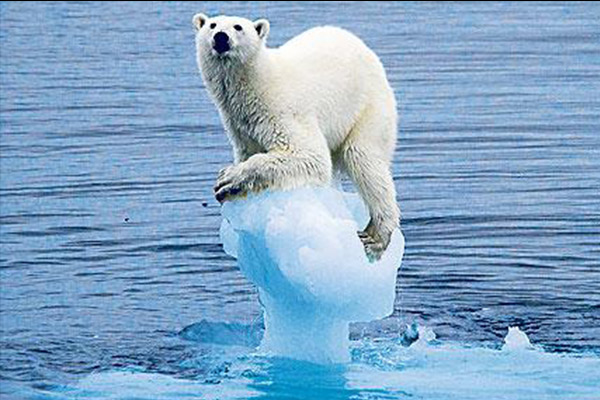 Změna klimatu
vymírání je historická norma
99% všech druhů
nejčastěji kvůli klimatu 
většinou spouštěno vulkanicky
planeta přežije, život přežije, lidé přežijí

geopolitické důsledky změn klimatu
nedostatek jídla a vody
neschopnost adaptace
migrace a konflikty
dopad na všechny státy
“lifeboat” státy?
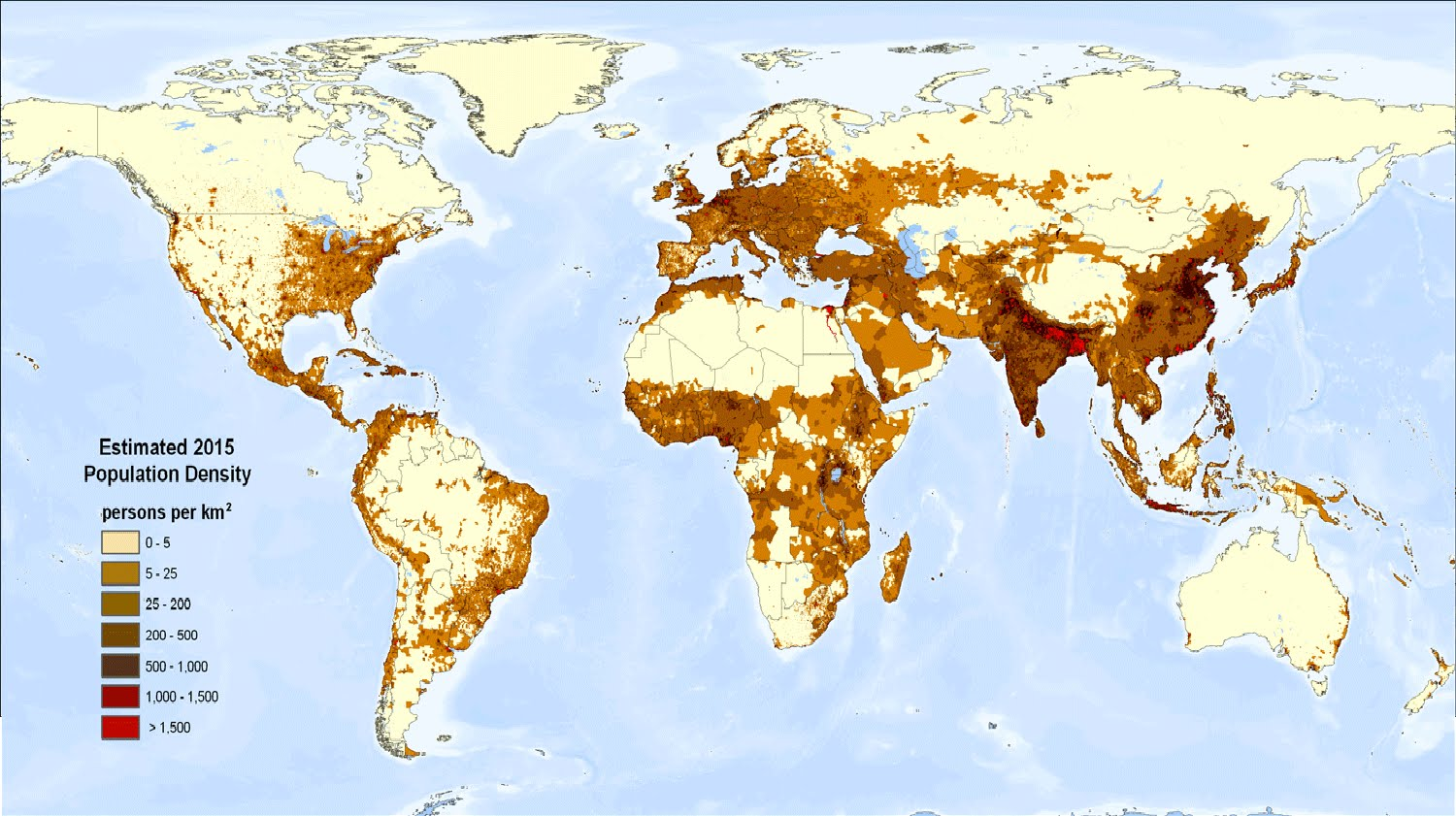 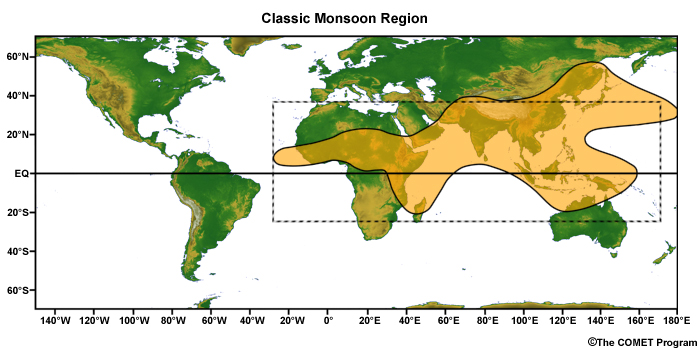 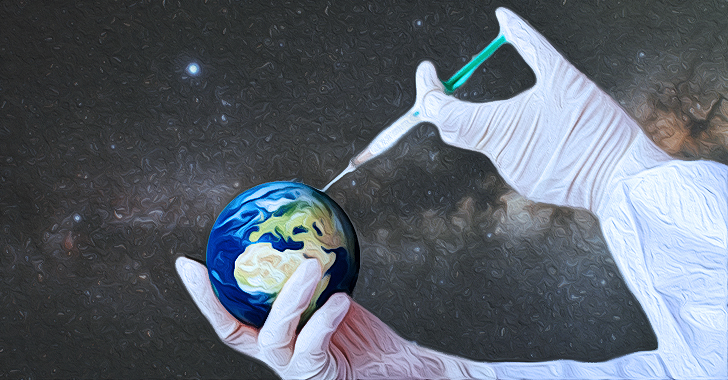 Geo-engineering
umělé a cílené ovlivňování klimatu
+ nevědomé brždění změn znečištěním
snaha zbrzdit oteplování a získat čas

obvykle skrze zvyšování albeda (odrazivost)
SRM - Solar Radiation Management
rozprašování látek v atmosféře, stavební úpravy
riziko závislost a jednostranných akcí

nebo “carbon capture”
technický/organický
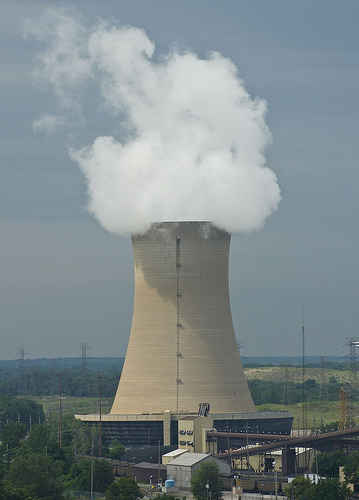 Zdroje energie
spalování pohřbeného sluníčka (87%)
spalování čerstvého sluníčka (7%)
teplo ze sluníčka (4%)
geotermální + jaderná energie (2%)

problém skladování energie
spotřeba roste a bude růst

jaderná fůze?
ITER, 2030?, $20 000 000 000
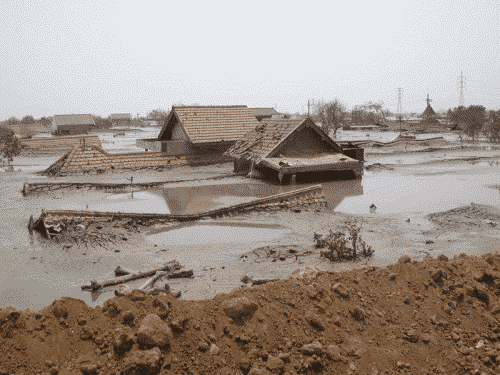 2006, Indonesie, Východní Jáva, Sidoarjo
umělá bahenní sopka z vrtu na zemní plyn

180 000 m³/den        -> 10 000 m³/den
plocha cca 10 km2
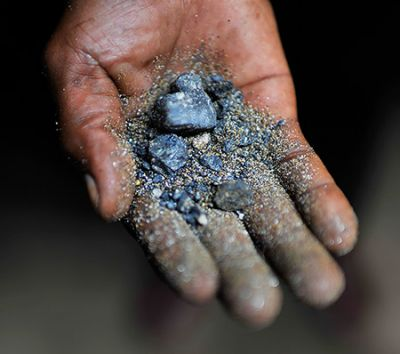 Coltan
těžba pro využití niobu a tantalu v elektronice (kondenzátory)
všechny mobily, PC, atp.
cca 60% ze Střední Afriky
https://www.youtube.com/watch?v=fPIB17PE2vM

“resource curse”, konfliktní surovina
otroctví, občanská válka
enviromentální dopad
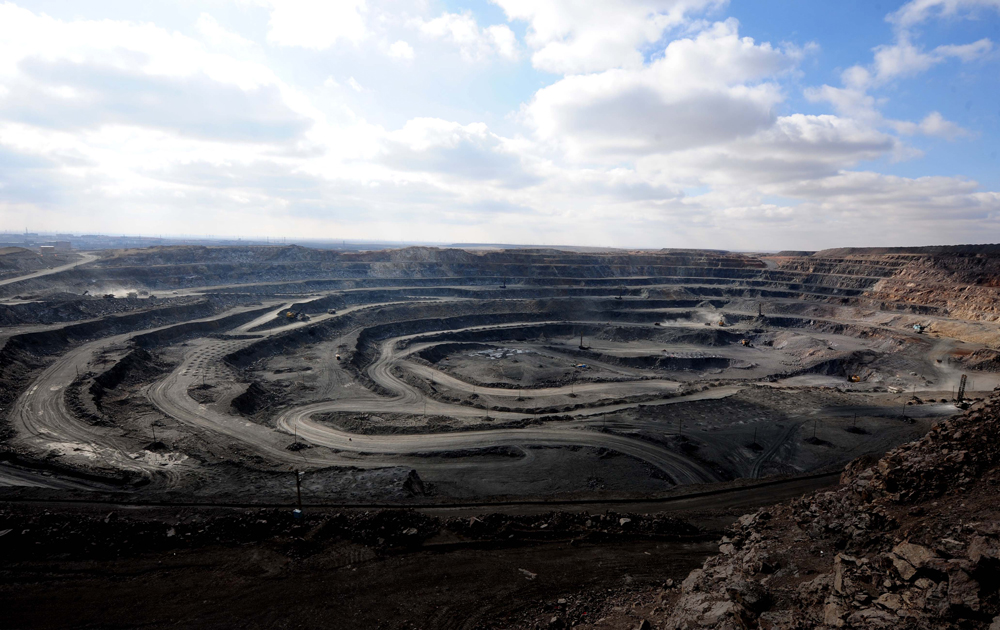 Těžba REE
- cca 90% světové produkce z dolu Baotou v severní Číně
- cerium, neodymium, yttrium, terbium, scandium, dysprosium, …

- vysoká ekologická daň
- geopolitický nástroj Číny
- další ložiska: Afganistán, DPRK
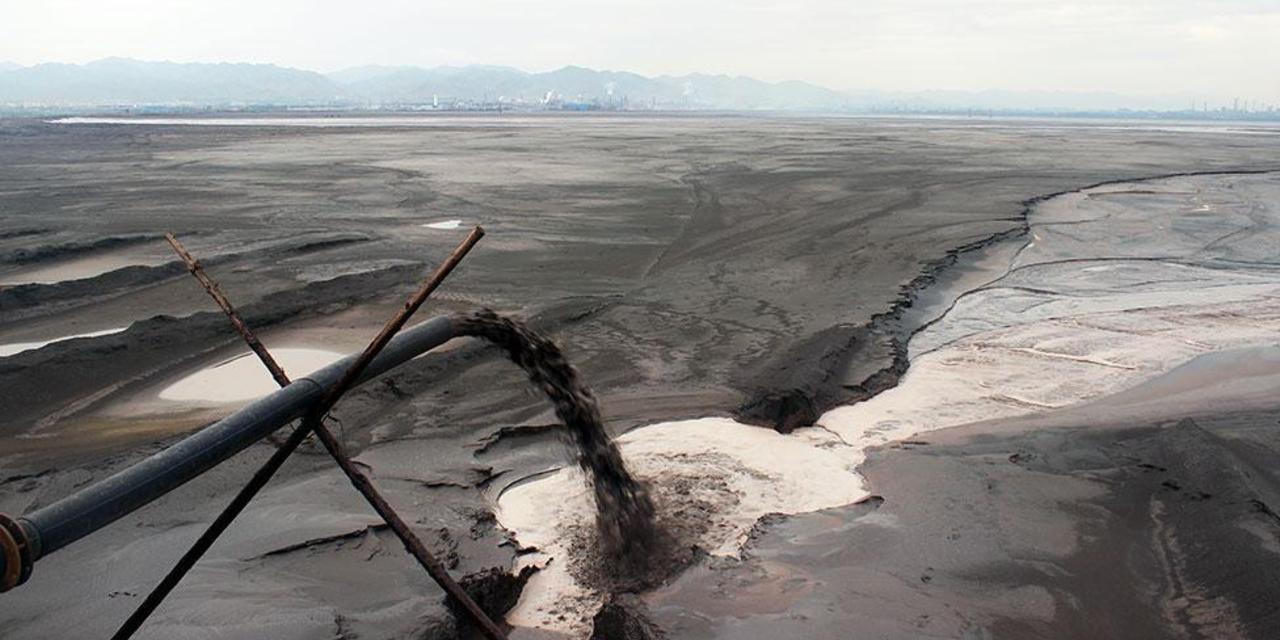 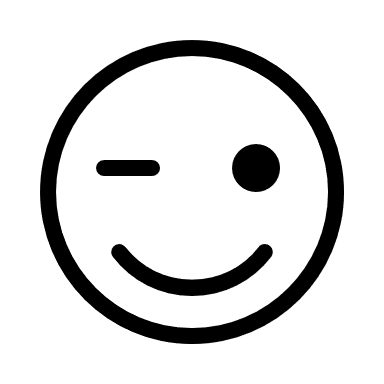